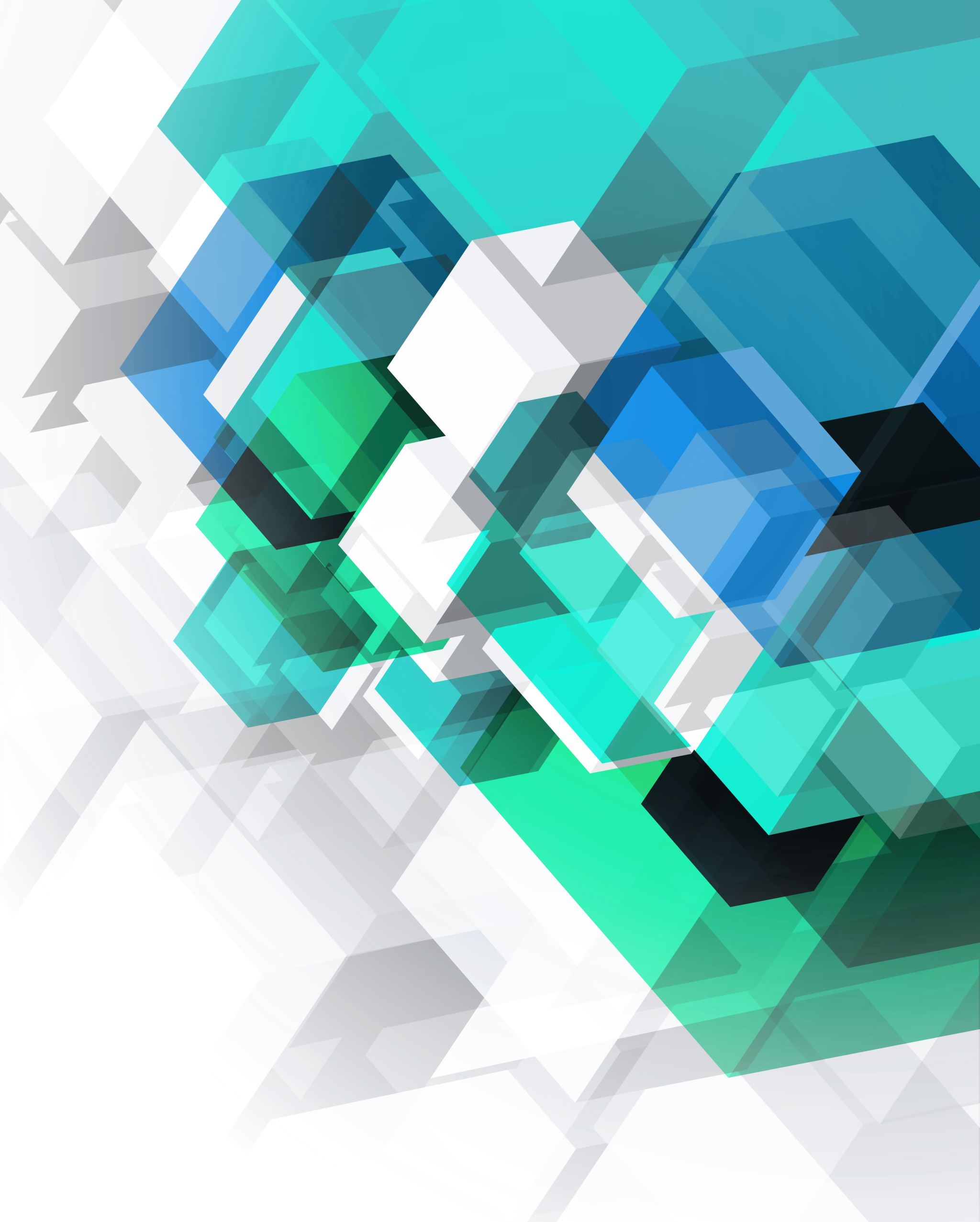 Klasa VB WDŻ
Lekcja 5  Temat: Porozmawiajmy.    27.03.2020 r.
Cele szczegółowe kształcenia i wychowania:
Uczeń potrafi: • określić, czym jest komunikacja międzyosobowa, • zdefiniować komunikację werbalną i niewerbalną, • dostrzec atuty sztuki porozumiewania się w rodzinie, • wskazać wagę miłości, szacunku i posłuszeństwa dzieci w rodzinie, • określić, czym jest konflikt w rodzinie, • przedstawić potrzebę rozwiązywania konfliktów oraz przepraszania i przebaczania. Uczeń uświadomi sobie, że: • za dobrą atmosferę w rodzinie odpowiadają wszyscy jej członkowie.
akrostych
K -O – omijanie , ostrożnośćM -
U -
N -
I -
K -A – agresja, autoC -
J -
A -
Zapisz (jak wyżej) w zeszycie i podaj skojarzenia ze słowem komunikacja zaczynające się na kolejną literę (wg przykładów)
Komunikacja interpersonalna
Oprócz komunikacji drogowej istnieje też komunikacja międzyosobowa, zwana interpersonalną. Polega ona na wymianie komunikatów (językowych - werbalnych i niejęzykowych - niewerbalnych) między dwoma osobami w celu wzajemnego przekazania myśli, uczuć, postaw itp. – inaczej rozmowa lub komunikowanie się. Składa się ona z szeregu aktów mowy. Mowa jest procesem, w trakcie którego mówiący przekazuje słuchaczowi określony komunikat. 
Każdy komunikat składa się z zarówno elementów językowych (tekst słowny), jak i niejęzykowych (gest, mimika itp.). One bowiem nadają ostateczne znaczenie wypowiadanym słowom.
 Na przykład wypowiedź: „Dawno nie widziałem cię z kimś takim”, może znaczyć, że nie powinniśmy raczej spotykać się z tego typu osobnikami. Może też wyrażać uznanie naszego rozmówcy, że udało nam się zwrócić na siebie uwagę aż tak atrakcyjnej osoby. Wszystko zależy od tonu wypowiedzi, miny mówiącego, ruchów głowy i oczywiście sytuacji, w której to stwierdzenie zostało wypowiedziane.
 Warunkiem udanej komunikacji jest dążenie do wspólnego zrozumienia się, co trafnie oddaje polskie określenie: porozumiewanie się.
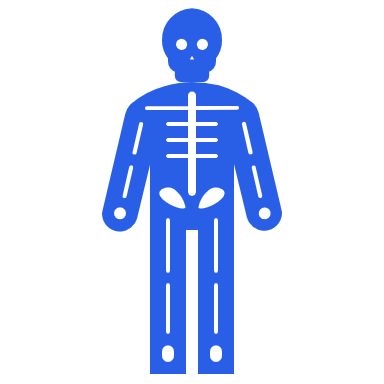 Komunikacja werbalna i niewerbalna
Zasady
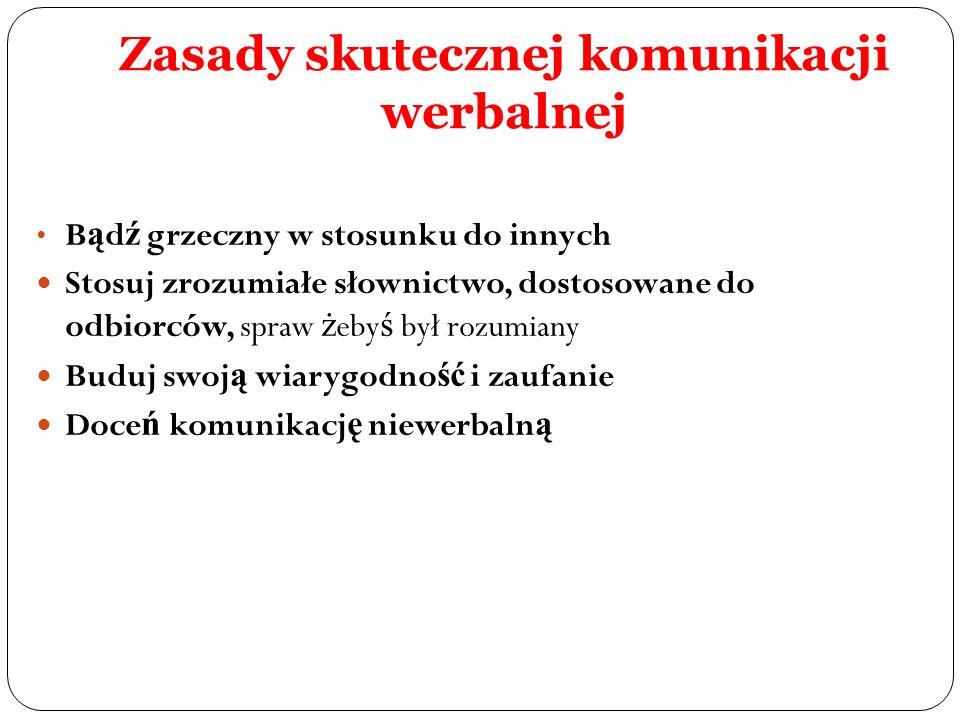 SKUTECZNEGO POROZUMIEWANIA SIĘ
DOBRA KOMUNIKACJA
Zadanie dla ciebie 
Zaangażuj Rodzinę do zabawy!
Waszym zadaniem jest przygotowanie 4 scenek dramowych ilustrujących:
1 - wyrażanie wdzięczności
2 - umiejętność przepraszania
3 - dzielenie się radością
4 - przepędzanie smutku.
Udanej zabawy!
Dobrze zagraną scenkę proponuję nagrać na pamiątkę rodzinnej zabawy w teatr 